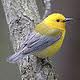 ГОРОБЦЕПОДІБНІ
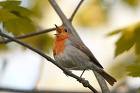 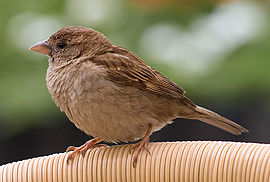 Виконала : Богомолова O.A.
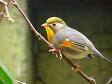 Птахи середнього та дрібного розміру, статура струнка. Шия зазвичай середньої довжини. Голова невелика. Форма і величина дзьоба різноманітні: у комахоїдних видів він тонкий, довгий, прямий; у зерноядних - короткий і товстий. Крило різної форми. Першорядних махового пір'я 10-11, але перша з них часто сильно зредуковано і приховано пір'їнками кисті крила. Ноги з оперенням гомілкою, але голою цівкою, пальців чотири - три з них направлені вперед, один - назад. Всі пальці прикріплюються до цівки на одному рівні. Вони не з'єднані плавальній перетинкою. Кігті гострі, тонкі, загнуті. У хвості зазвичай 12 рульових пір'я, форма хвоста пряма, опукла, східчаста, вільчаті.
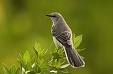 Умови проживання.
Це великий загін переважно дрібних і середньої величини птахів, дуже різних за зовнішнім виглядом, способом життя, умов проживання і способів добування їжі. Дуже багато горобині птахи пристосовані до життя в лісах і чагарниках, деякі живуть у відкритих біотопах - тундрі, степах, луках, у скелях як на невеликих висотах, так і високо в горах; є види, пристосовані до добування корму у воді. По характеру споживаної їжі горобині птахи дуже різноманітні, серед них є чисто зерноядние, у тому числі і такі спеціалізовані, як Шишкар, і чисто комахоїдні, є й багато видів, що вживають змішану рослинно-продукти рослинного походження. За кількістю видів це найбільш багатий загін птахів; майже половина видів птахів нашої фауни належить до горобиних птахів.
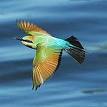 МІГРУЮЧІ ПТАХИ.
Багато малих комахоїдних птахів, зокрема горобцеподібні, колібрі і мухоловки, перелітають значні відстані, переважно вночі. Вони приземляються вранці і часто роблять зупинку на кілька днів перед продовженням перельоту. Ці птахи часто називаються транзитними мешканцями в районах, де вони мешкають протягом короткого часу між початком та закінченням перельоту.
За допомогою перельоту вночі, нічні перелітні птахи зменшують загрозу від хижаків та запобігають перегріву від збільшених витрат енергії для перельоту. Також це надає їм можливість харчуватися протягом дня щоб забезпечити себе енергією для польоту. Недоліком такої поведінки є неможливість достатньо висипатися. Перелітні птахи, здається, здатні змінювати свою потребу в сні для компенсації втрат.
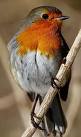 Осілі і кочові птахи.
Осілі птахи, незалежно від змін сезонів року, живуть в одній і тій же місцевості. Значних переміщень вони не здійснюють. Це, здебільшого, птахи, що живуть біля людини (горобець хатній, голуб сизий, галка), або ж лісові (глухар, тетерук, куріпка, сорока). У цих птахів спостерігається зміна кормів за сезонами. Взимку вони здатні добувати поживу з-під снігу. В осілих птахів виробилися пристосування до перенесення несприятливих умов взимку. Окремі види (синиця, сорока) переміщуються до житла людини, де тепліше і більше можливостей знайти корм. Пір'яний покрив у них стає густішим. Для ночівлі використовують різноманітні схованки, гнізда; ночують у снігу або великими зграями, що також зменшує тепловіддачу.
Кочові птахи з похолоданням починають мігрувати (віддаляються від літніх місць гніздування на десятки і навіть сотні кілометрів), шукаючи для себе корм. До таких птахів належать сойки, дятли, снігурі тощо. Постійних місць зимівель і шляхів переміщення в них не буває. До кінця зими кочові птахи, зазвичай, наближаються до колишніх місць гніздування.
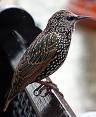 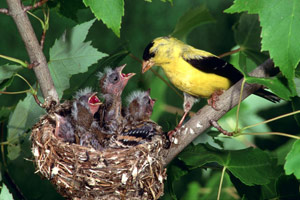 Гніздування птахів
Навесні птахи вибирають гніздові ділянки і влаштовують гнізда. Найчастіше птахи гніздяться окремими парами й охороняють обрану територію від вторгнення особин свого і близького видів. У орлів, лебедів, гусей, лелек пари зберігаються протягом кількох років або всього життя. Більшість утворює пари лише на період розмноження, після чого вони розпадаються (горобцеподібні). Деякі птахи (лелекоподібні, граки, шпаки, ластівки, чайки) гніздяться колоніями. Величезні колонії на обмеженій території дістали назву пташиних базарів. Колоніальне гніздування дає змогу ефективно використовувати придатні для гніздування ділянки, а також колективно захищатись від ворогів.
Розміщують свої гнізда птахи в різних місцях: на землі (дрохва, журавлі, чайки, гуси), у норах та інших земляних укриттях (ластівка берегова, рибалочка), у дуплах дерев (дятли, деякі сови, синиці, шпаки), на деревах і кущах (дрозди, славки, зяблики). Є птахи, які не будують гнізд (кайри). Більшість птахів у гніздах насиджують яйця. Зозулі підкидають свої яйця у гнізда інших птахів. У гнізді підтримується оптимальний температурний режим; яйця захищені від несприятливих впливів навколишнього середовища і від ворогів. Кількість яєць, їх розміри та забарвлення у різних видів неоднакові. Період насиджування у різних видів також неоднаковий (від 15 до 44 діб). У більшості видів насиджує яйця лише самка, в окремих видів (голуби, дятли, страус африканський) беруть участь обидва батька.
Післягніздовий період.
У птахів після розмноження відбувається зміна оперення — линяння. Більшість птахів линяє після завершення вигодовування пташенят; у самців деяких видів (глухарі, тетеруки, павичі) линяння розпочинається відразу після відкладання самками яєць. Линяння буває повне, під час якого змінюється все оперення, і часткове, коли махові і рульові пера не замінюються. У хижих та комахоїдних птахів линяння відбувається поступово, тому вони не втрачають здатності до польоту. Деякі гусеподібні, глухарі, тетеруки інтенсивно линяють і втрачають здатність до польоту.
У цей період птахи інтенсивно живляться. Вони втрачають прив'язаність до гніздових територій, об'єднуються в зграї і кочують у пошуках корму. У багатьох видів спостерігається зміна характеру живлення. Деякі види (горіхівка, сойка) створюють запаси їжі на зиму. Наприкінці літа і восени післягніздові кочівлі посилюються і поступово в одних видів птахів переходять в осінні і зимові кочівлі, а в інших — в осінній переліт.
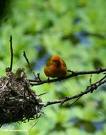 Різноманіття.
СІМЕЙСТВО ЛАСТІВОК.
Невелика, добре обмежена група дрібних птахів, пристосованих для лову комах на льоту; маленький плоский і широкий дзьоб з великим розрізом рота, довгі гострі крила і відповідно до цього здатність до легкого тривалого польоту; дуже маленькі ноги з гострими пазурами, менш придатні для ходьби ніж для того, щоб сидіти на гілках або чіплятися за нерівності стрімких скель і обривів, на яких гніздяться багато ластівки - це все дозволяє легко відрізняти ластівок від інших горобиних птахів. Гнізда ліплять з бруду на скелях або будівлях, деякі гніздяться у норах на обривах або в дуплах.
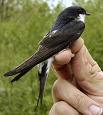 Сімейство іволгових                                           сімейство  синицевих
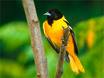 Птахи величиною приблизно з шпака, яскраво-жовтого або зеленуватого забарвлення. Мешканці деревних крон у світлих листяних або змішаних лісах або великих садах. Гнізда сплітають у вигляді гаманця в розвилці гілок. Їжу - комах, найчастіше гусениць, розшукують у кронах дерев, дуже рідко для цього спускаються на землю, на льоту комах не ловлять. Живляться також ягодами і дрібними плодами
Дрібні птахи з довгим ступінчастим хвостом. Дзьоб невеликий, стиснутий з боків. Оперення м'яке, м'яке. У забарвленні переважають білий, чорний та рудий тони. Крила широкі. Літають тільки на невеликі відстані, звичайно з дерева на дерево. Мешканці світлих лісів і лісових галявин. Добре лазять по деревах. Гнізда па деревах, часто в розвилках стовбура, закриті, з боковим входом; стінки гнізда товсті, всередині рясна вистилка з пір'я, зовні покриті лишайниками. Поза гніздового часу тримаються зграйками. Годуються на деревах, збираючи комах і павуків
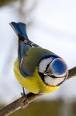